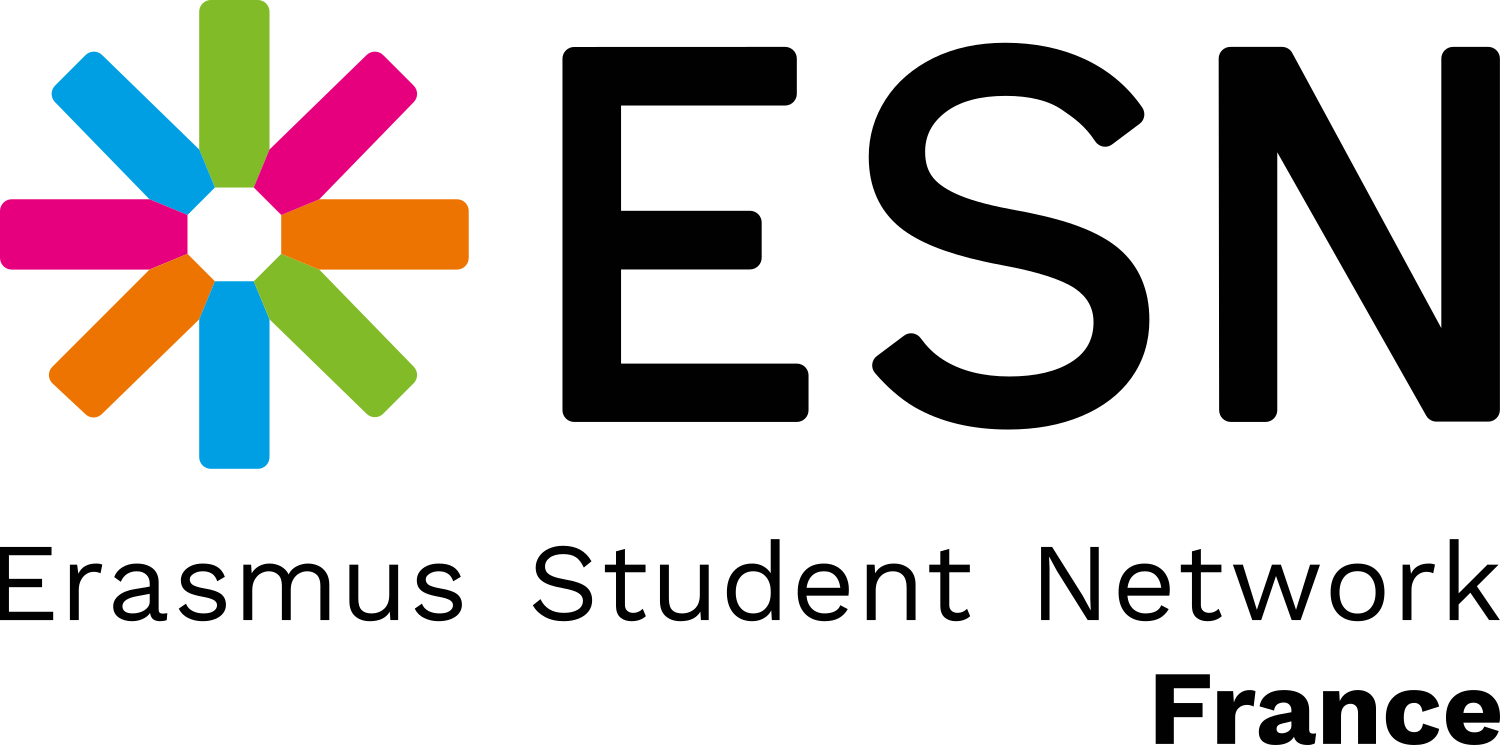 Bloc Note Time : Président
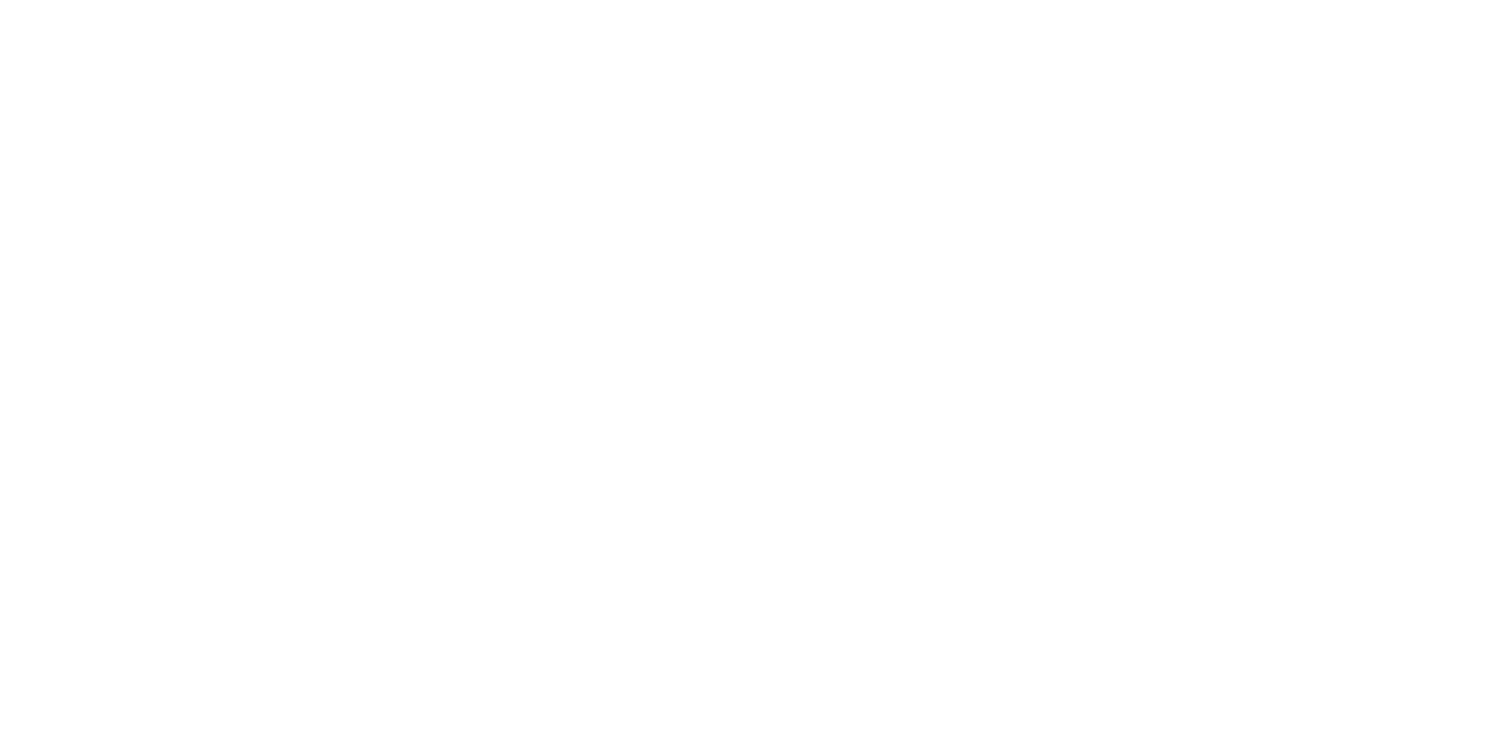 Agenda

1) Actualité CA 
2) Rendez vous partenaires
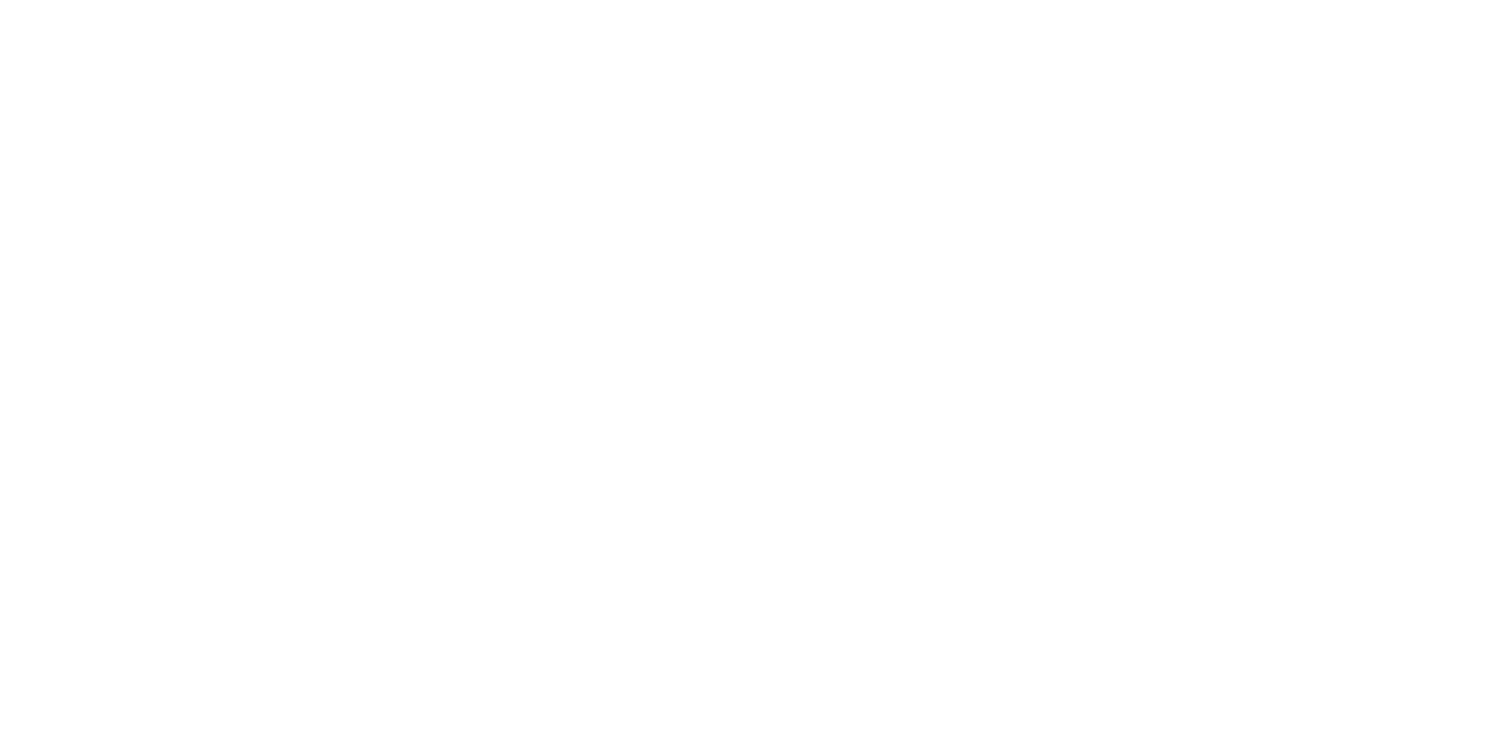 1) Actualité CA
Retour CA d’été
Réflexions stratégies, EiS, Régionalisation
Lancement des GTs de l’année
Focus du CA de la NP
Réflexions stratégies, Buddysystem, valorisation
Lancement de GTs additionnels
Préparations de la stratégie 2020
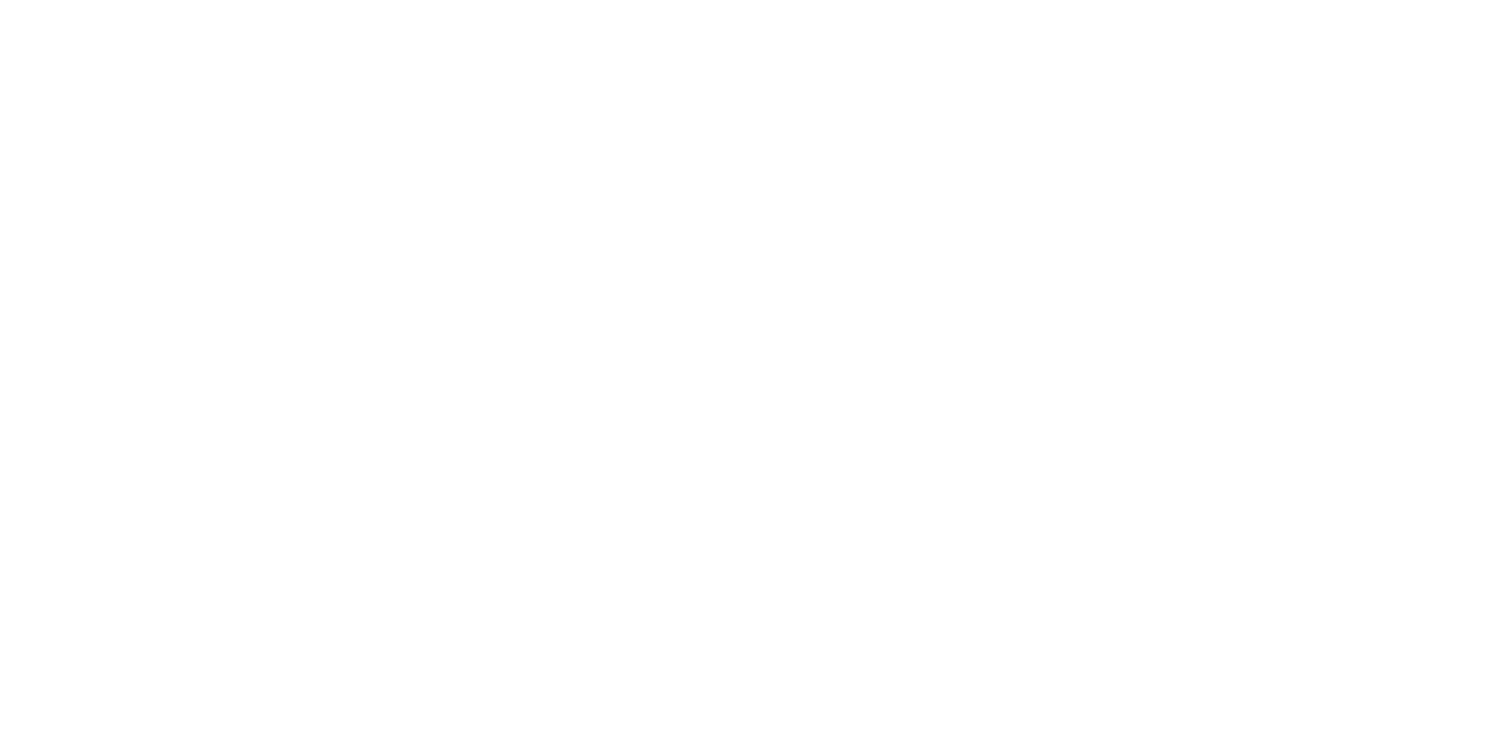 2) Rendez vous partenaires
Rencontres de présentation avec les différents partenaires institutionnels
Education nationale, Cercle Erasmus, Agence Erasmus+, CNE+, Campus France 
Rencontre avec des partenaires privés et associatifs
Université d’été d’Animafac
Paul Jaeger, Fondation Hippocrene